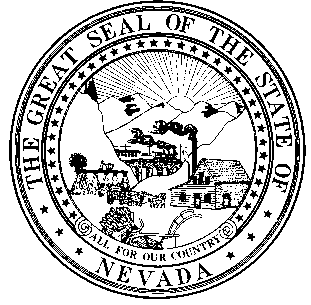 State of Nevada Department of Taxation
Repairs and Reconditioning
Repair Labor
All tangible personal property is taxable unless specifically exempted
Repair labor is considered a service and not subject to tax
Labor and parts must be separated on the invoices for tax to apply to the parts only
Example: $750 part + $250 repair labor = $1,000 total 
Tax is applied to the $750
If a single charge is listed on the bill/invoice the entire amount is taxable regardless of the price of the parts
Example: $1,000 labor and parts 
Tax is applied to the $1,000
NRS 372.025 (3) (C)
Repairs
Repairmen as Retailers
Repairmen as Consumers
Value of the material is insubstantial to the total charge and parts are not separately stated
Use tax is reported by the repairmen if sales tax is not paid on parts or supplies
Value of the material is substantial to the total charge
Example: Total charge is $1,000 and the part value is $750
Parts are separately states and sales tax is applied to the $750
NAC 372.390 and NAC 372.400
Fabrication vs. Refurbishing Labor
Fabrication Labor: used to change tangible personal property to another form and billed as a retail sale
Example: taking raw wood materials and making a desk and selling the item as a desk
The total selling price for the desk is taxable
Refurbishing Labor: used to restore an item of tangible personal property for the use it was originally intended
Example: fixing a cabinet door that is damaged
The separately stated labor does not have the tax applied
NAC 372.380
Painters, Polishers & Finishers
Charges for painting, polishing and otherwise finishing tangible personal property in connection with the production of a finished product is taxable
Regardless of whether the article is supplied by the customer
Exception to the rule:
Painting or finishing real property
Repainting or refinishing used articles
Tax is due on the purchase of the paint or refinishing materials
NAC 372.450
Replacement Parts
Mandatory warranty OR warranty included in the price of the tangible personal property
Sales tax is charged on the sale of the warranty
Therefore, sales/use tax does not apply to the warrantied parts
Optional warranty
Sales tax is not charged on the sale of the warranty
Therefore, sales/use tax does apply to the warrantied parts
NAC 372.460
Delivery Charges
Charges for transportation, shipping or postage that are charged as part of the sale of tangible personal property are no longer subject to sales tax if they are separately stated on the invoice
See Technical Bulletin SUT 15-0002
Not to be confused with “freight-in” 
These are charges incurred by the seller to acquire the inventory for resale and is a cost of doing business – if this direct charge is carried forward to the customer it is subject to sales tax.
NRS 360B.425 NRS 372.025 and NAC 372.101
Absorption of Tax
Sellers cannot advertise they will pay the sales tax on behalf of their customers
Sellers can state sales tax is included in the selling price or they are giving a discount equal to the sales tax
If there is no such statement on the invoice, sales receipt or a sign posted notifying the customer that sales tax is including in the price then sales tax is due on the sales price of the tangible personal property.
NRS 372.115
Summary
Repairmen are retailers
If parts are substantial or parts are separately stated
Repairmen are consumers
If parts are insubstantial and not separately stated
Fabrication labor
Taxable for retail sale
Not-taxable for improvement to real property
Repair/Refurbishing labor
Not-taxable as long as the price is separately stated
Reminder
Please be advised that any responses by the Department made to inquires are only binding if they are in writing, such as Nevada Revised Statutes, Administrative Code, Technical Bulletins, Nevada Tax Notes and written correspondence
Department Of TaxationContact Information
Hours: Monday through Friday             8:00 AM to 5:00 PM
Call Center1-866-962-3707
1500 College Pkwy
Suite 115
Carson City, NV 89706

4600 Kietzke Ln
Bldg L, Suite 235
Reno, NV 89502
Grant Sawyer Office Bldg
555 E. Washington Ave.
Suite, 1300
Las Vegas, NV 89101

2550 Paseo Verde Pkwy
Suite 180
Henderson, NV 89074